Summer Cost Share Faculty with 9 Month Appointments
Brown Bag
April 2012
Introduction – What are the Issues
Why doesn’t cost share for faculty with 9 month appointments display on the FEC?

How does GCA set up the cost share in the Cost Share Module?

How should Departments monitor summer cost share and adjust the FEC?
How eFECS works
eFECS Cost Share Module assumes that faculty with 9 month appointments do not have source funding for cost sharing in the summer. It therefore does not allow entry of summer cost share pledges. 

When eFECS creates the FEC, the system uses the pledges in the Cost Share Module to populate the FEC. 

Since there is no summer cost share pledge entered on the detail line for the quarter, no pledge is placed on the FEC.
Setting up the Cost Share - GCA
GCA uses the cost share calculator spreadsheet to set up faculty effort cost share in the eFECs cost share module.
When the calculator indicates cost share for summer quarter GCA must make multiple entries for the individual.
GCA will set up the first instance using the type (M, R or S) identified on the addendum as a CASH commitment
A second instance is then set up using a different type (M, R or S) and entered as an effort based commitment.
This way both the dollars and the effort percent will show in the cost share system – but not on the FEC.
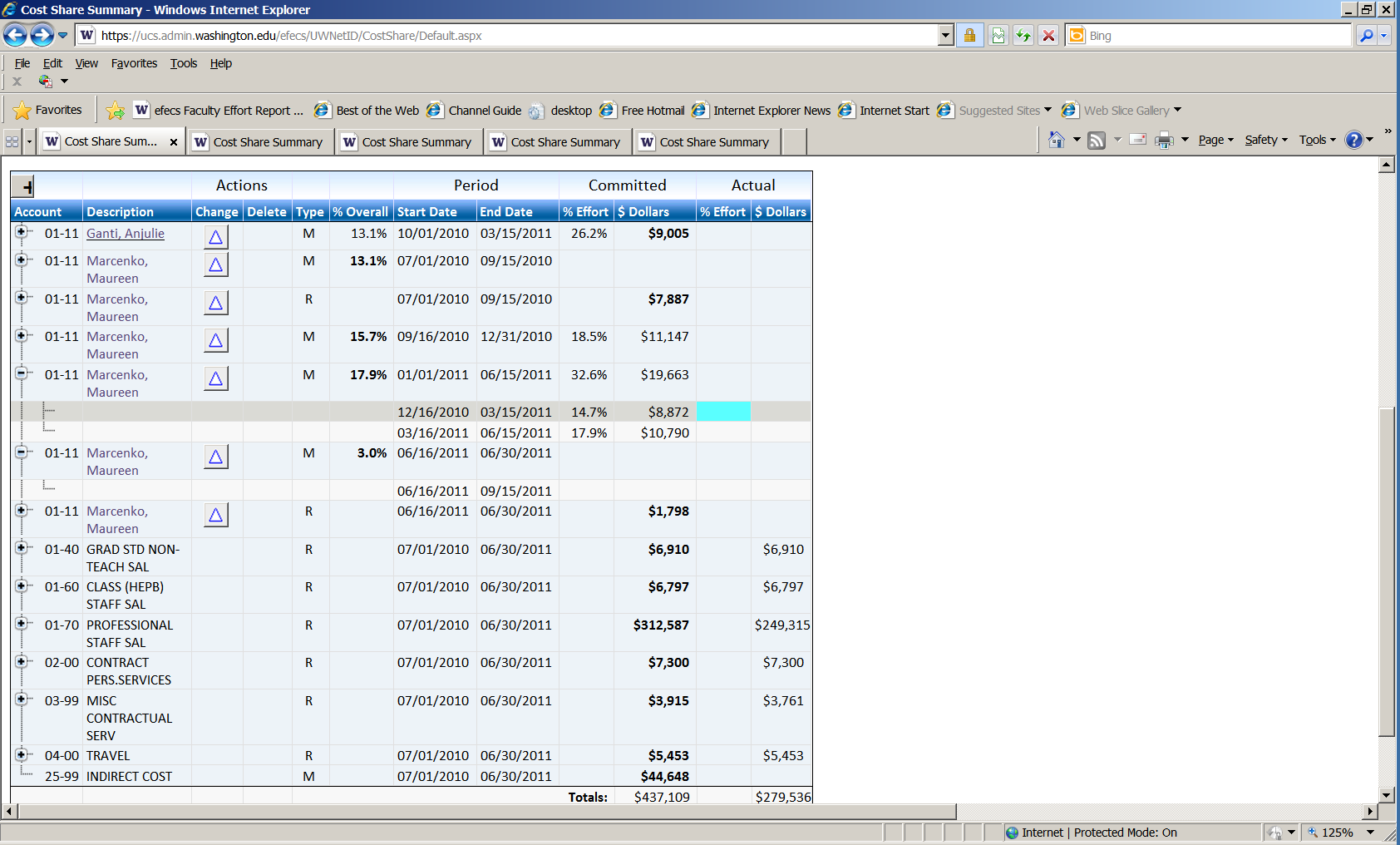 Setting up the Cost Share - GCA
The IBS used by the eFECS cost share system is taken from the Workday assignments at the time the cost share commitment is entered.
If the IBS is less than what is showing on the cost share calculator an additional entry will be made under object code 01-13 for the difference.
In this way the total dollar commitment is reflected in the cost share system.
Setting up the Cost Share – Dept Review
Department Review

Ensure the cost share has been set up in the CSM with both a dollar and percent based record.

Track faculty individually  who have summer cost share.  

Ensure FEC is adjusted to correctly reflect the summer cost shared effort.
What to Put on the FEC
Use the predefined comment:
“Faculty with 9 month appointment – summer cost share is committed.” 

Add the appropriate percent cost share using the “Adjust Cost Share” feature in eFECS
Determine if the pledge is active during the entire summer quarter.  If not prorate the percent.
Add the percent cost share for summer into the pledge for spring.
Getting the Right Amount into the CSM
Determine the commitment for summer.
Confirm that the summer actual cost shared effort equals the commitment
Add the commitments for spring and summer.
Average the total over 6 months (i.e., divide by 2).
Using the “Adjust Cost Share” feature in eFECS, add the difference between the existing percent cost share and the averaged amount calculated in #4 above. 
The CSM sees there is only a spring actual, assumes it is prorated over 6 months and doubles it to reflect the un- averaged percent. 
The amount displayed in the CSM will be the full cost share for both quarters.
Example: Spring commitment is 5%, summer 2.5%
Confirm with the faculty that the actual % cost shared is the same as the commitment.

Add  the commitments 5% + 2.5%,  and divide by two for the cycle average, 3.8%.    
((5% + 2.5%)/2 = 3.75 (rounded to 3.8)

The FEC displays 2.5%, or the 5% pledge for spring averaged over the 6 month cycle.

Add the difference between the average commitment  (2.5%) on the FEC and 3.8 to the “Adjust Cost Share” screen. 
3.8% - 2.5% = 1.3%.
Add 1.3% to the existing 2.5% pledge for spring. 

The FEC will now display 3.8%.
How does Summer Cost Share Upload into the CSM?
The Cost Share Module (CSM) will multiply 3.8% by 2 (restoring the averaged % to the commitment) 

7.6% will be uploaded into the spring quarter of the CSM.
Our Example
Add  the commitments 17.9% + 3.0%,  and divide by two for the cycle average, 10.5%.    
((17.9% + 3.0%)/2 = 10.45 (rounded to 10.5)

The FEC displays 9% (rounded), or the 17.9% pledge for spring averaged over the 6 month cycle.

Add the difference between the average commitment  (9%) on the FEC and 10.5 to the “Adjust Cost Share” screen. 
10.5 - 9% = 1.5%.
Add 1.5% to the existing 9.0% pledge for spring. 

The FEC will now display 10.5%.
Summer Cost Share Begins in Summer
Documenting Summer Cost Share with Additional Comments
Use the predefined comment, "Faculty with 9 month appointment - summer cost share is committed." 

Use "Additional Comments" section to document the added cost share 

MAA will manually enter the cost share. NOTE: The free form comments section is restricted to 250 characters. 

Example Template:  BN: 61-1234, Start Date: xx/xx/xxxx
% cost share on budget: ___%
Adjusted % on budget's committed line: ___%
Adjusted % on budget's total line: ___%
Adjusted % on subtotal Sponsored Programs: ___%
Adjusted % on subtotal Other Salary Sources: ___%
How is Cost Share in Comments Added to CSM?
MAA reviews all Additional Comments and manually enters the cost sharing.